Figure 2. Information flow, main data types and widgets in HistoneDB 2.0 (see text for description).
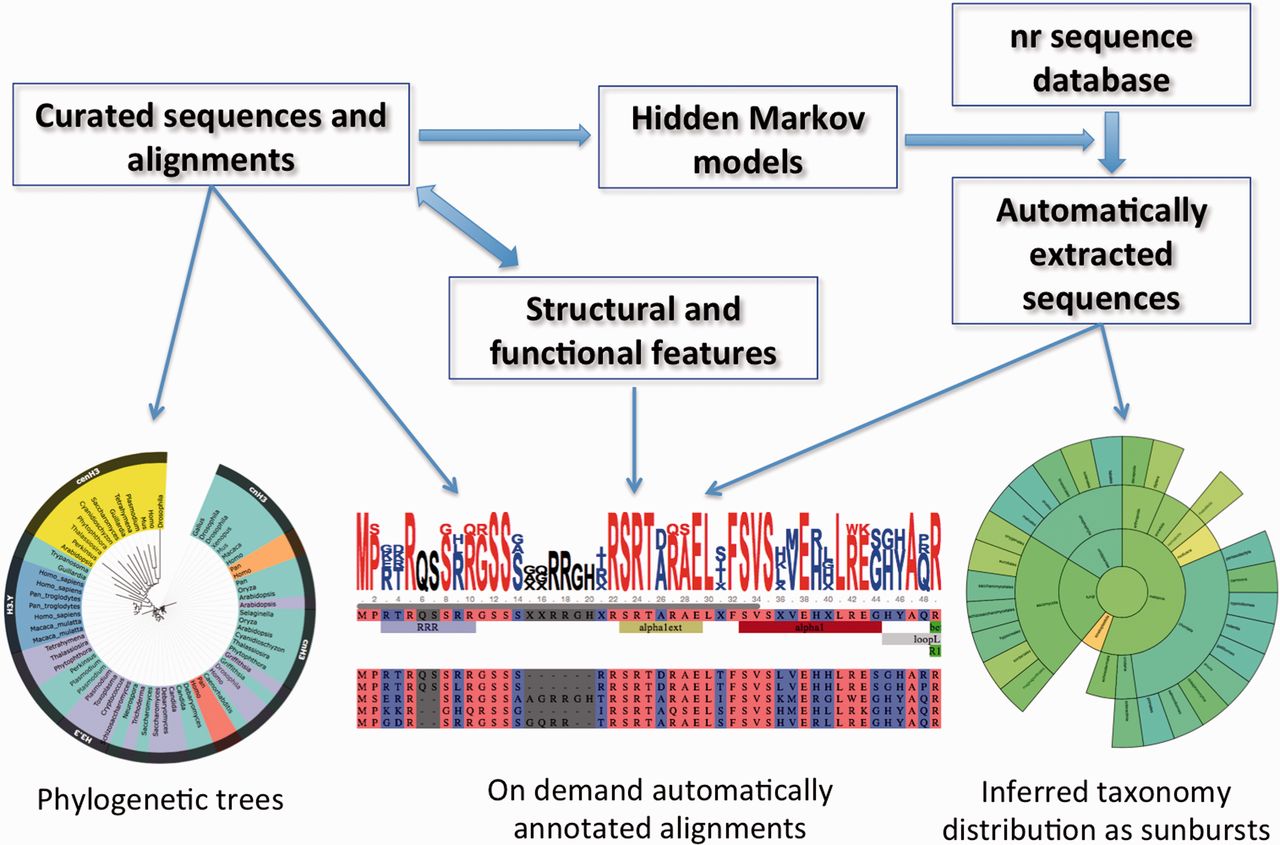 Database (Oxford), Volume 2016, , 2016, baw014, https://doi.org/10.1093/database/baw014
The content of this slide may be subject to copyright: please see the slide notes for details.
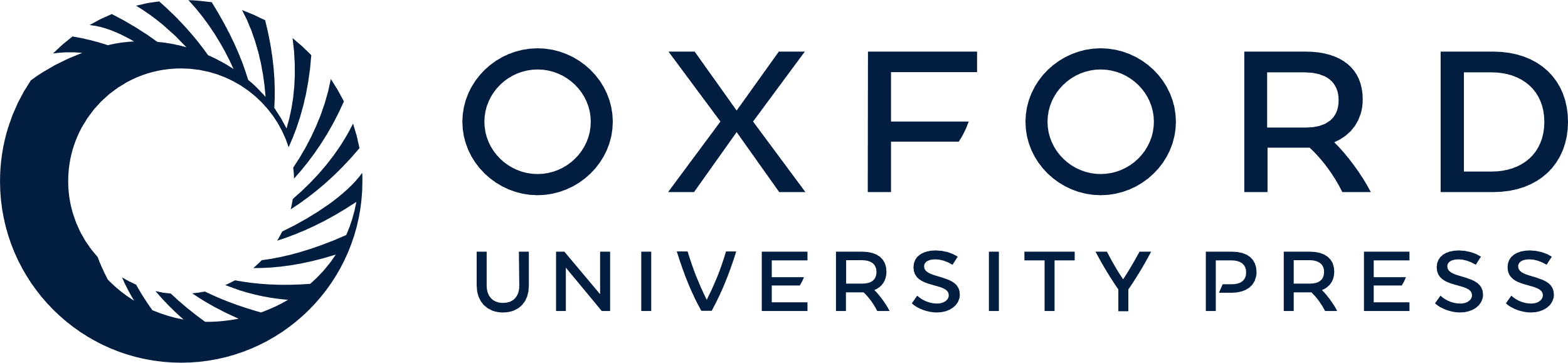 [Speaker Notes: Figure 2. Information flow, main data types and widgets in HistoneDB 2.0 (see text for description).


Unless provided in the caption above, the following copyright applies to the content of this slide: Published by Oxford University Press 2015. This work is written by US Government employees and is in the public domain in the United States.]